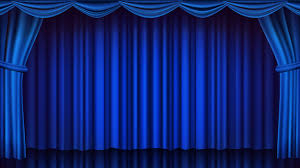 পরিচিতি
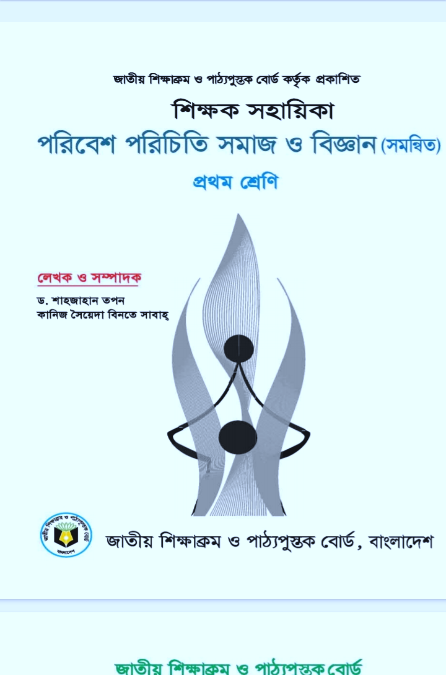 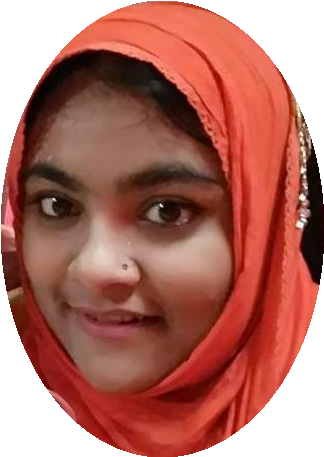 পাঠ পরিচিতি
শিক্ষক পরিচিতি
শ্রেণি: প্রথম 
বিষয়: পরিবেশ পরিচিতি সমাজ 
চতুর্দশ অধ্যায়
পাঠ: ৩ (শহিদ দিবস)
উপকরণ: শিক্ষক সহায়িকা (প্রথম শ্রেণি)
মাহফুজা ইয়াসমীন শ্রাবণী 
সহকারী শিক্ষক
আলোকদিয়া সরকারি প্রাথমিক বিদ্যালয়
নড়াইল সদর, নড়াইল।
এসো একটি ভিডিওটি দেখি।
https://www.youtube.com/watch?v=-N-3S2SckUo
এবার আমরা একটি অডিও শুনব।
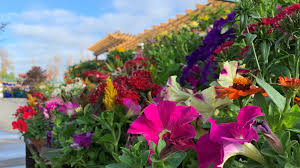 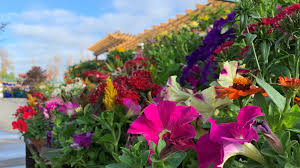 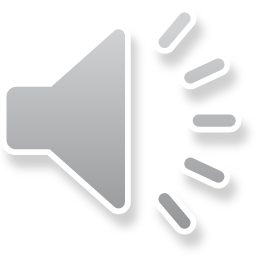 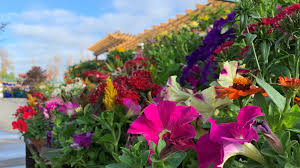 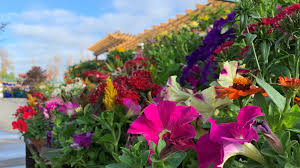 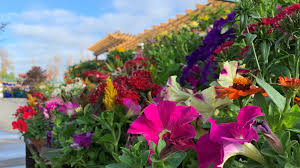 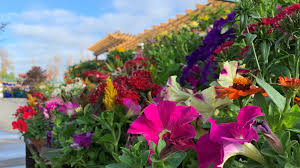 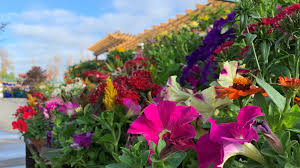 এবার বলোতো......
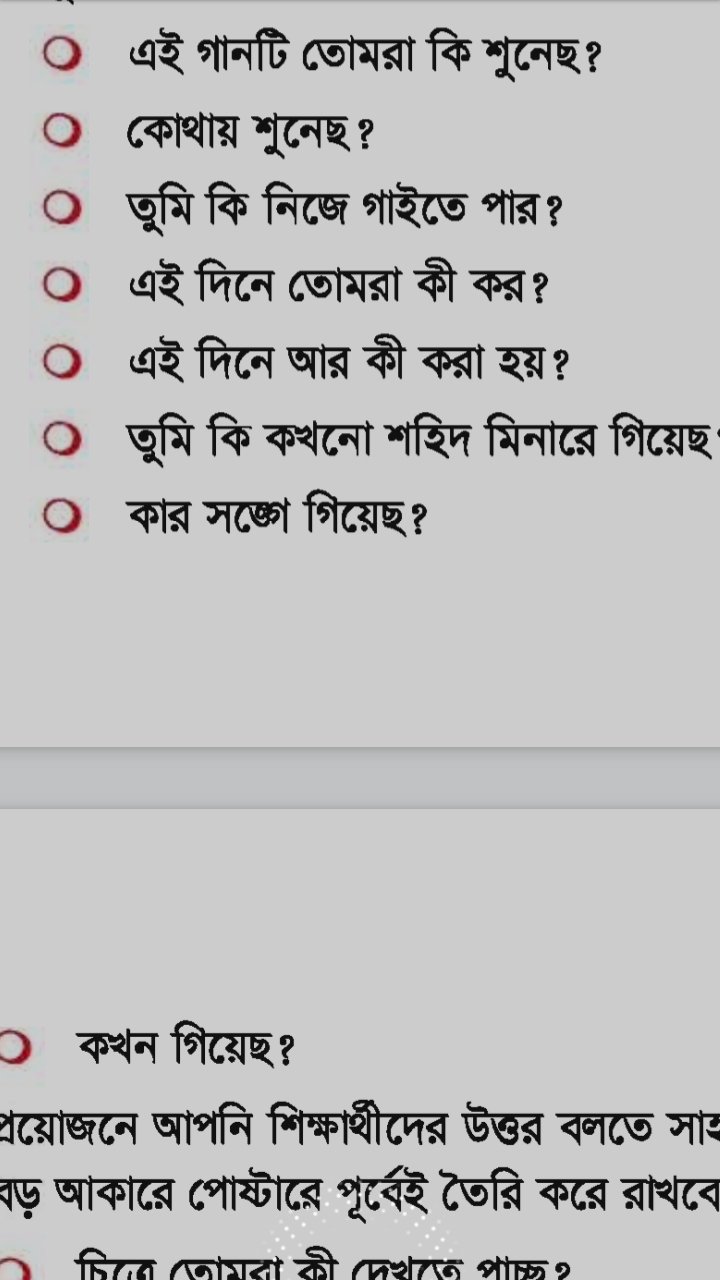 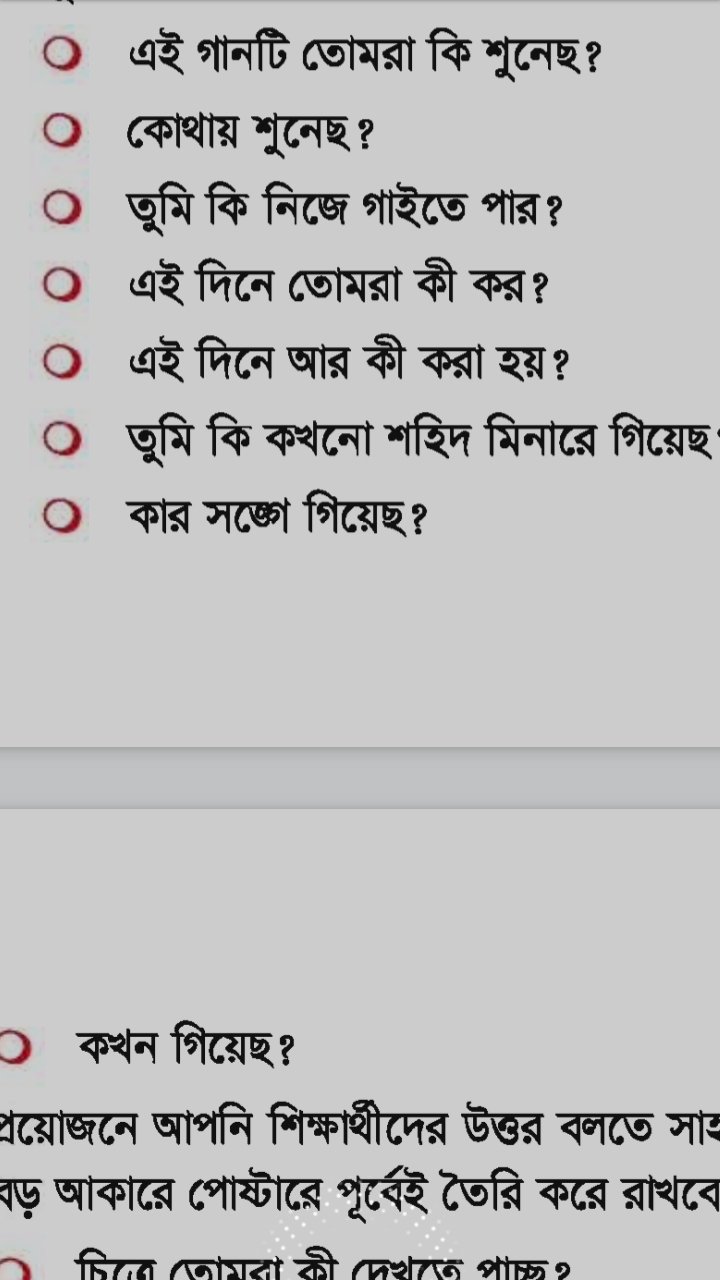 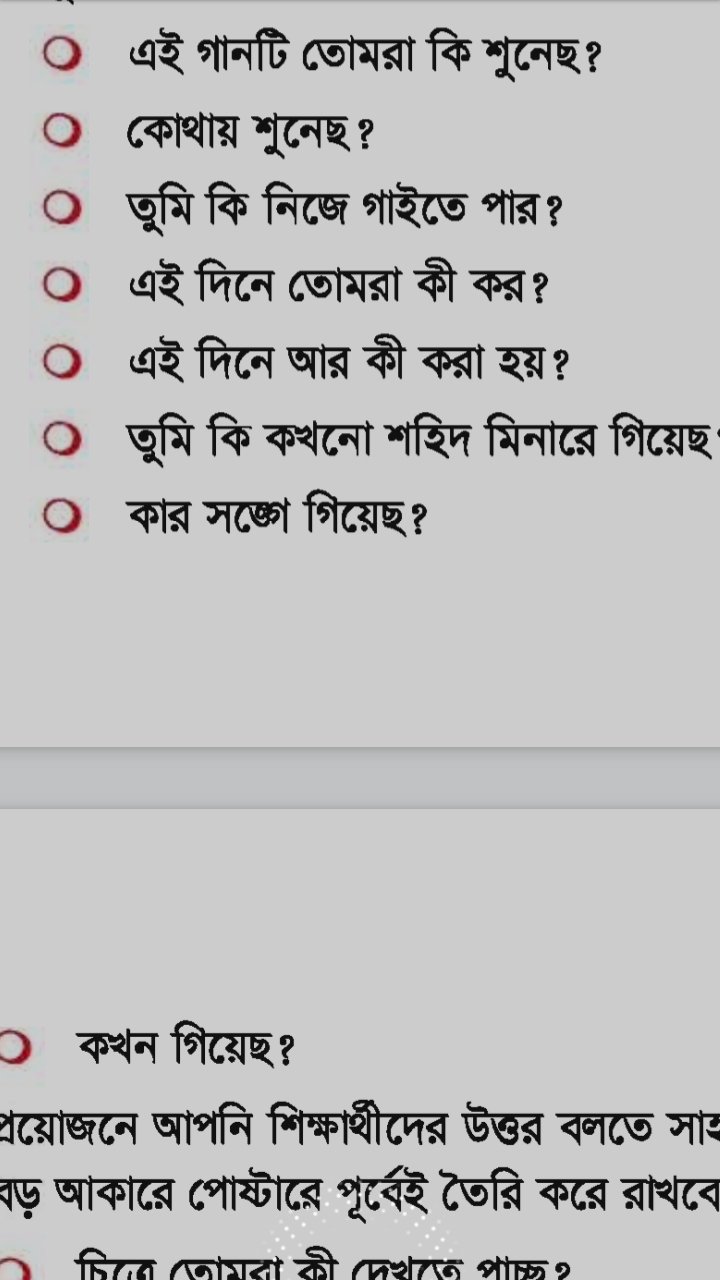 ভিডিওটিতে আমরা কী দেখলাম?
অডিওতে কী শুনলাম?
একটি মানুষের জীবনে জন্মদিন খুবই গুরুত্বপূর্ণ।
একটি দেশেরও অনেক গুরুত্বপূর্ণ দিন, তারিখ থাকে।
যে দিনগুলো সেই দেশের মানুষেরা পালন করে থাকেন।
দিনগুলোকে শ্রদ্ধার সাথে স্মরণ করা হয়।
এবারে এসো একটি ছবি দেখি।
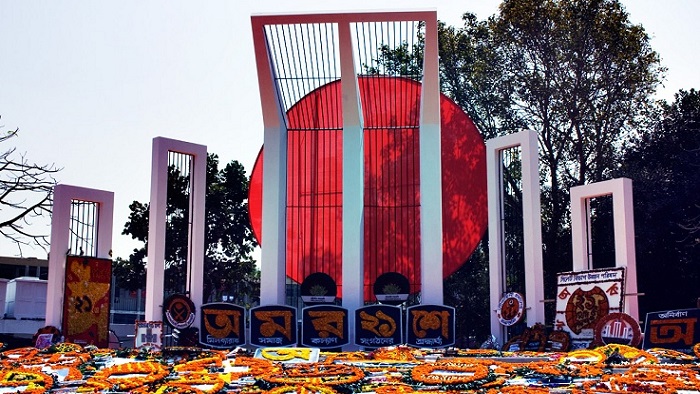 শহিদ মিনার।
তাহলে আমাকে বলোতো......
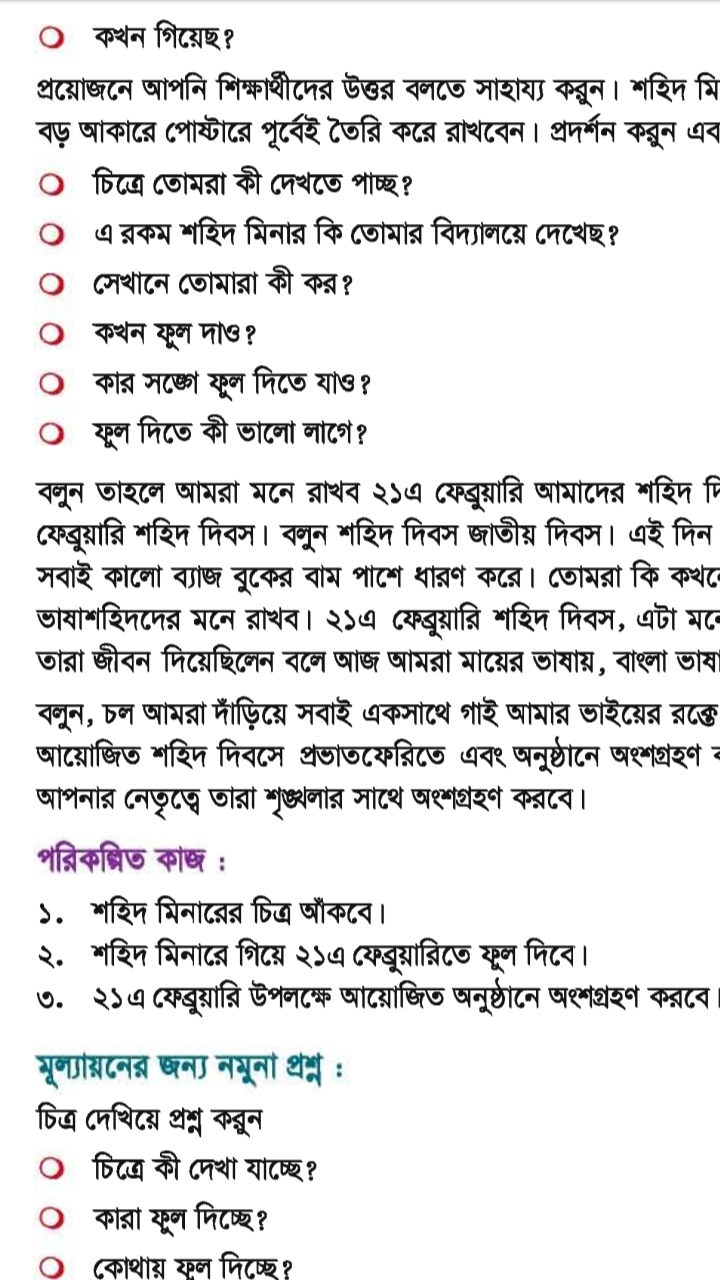 বিদ্যালয়ে আমরা প্রভাতফেরিতে অংশগ্রহণ করি।
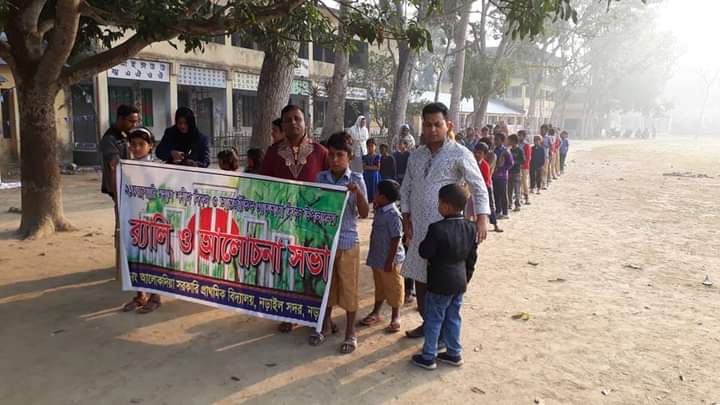 শহিদ মিনারে ফুল দেই।
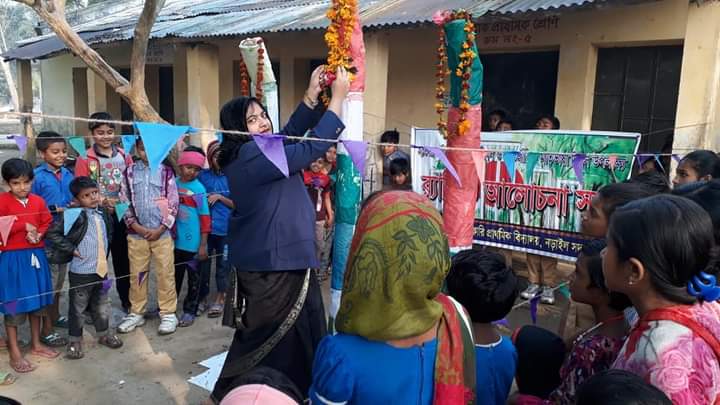 আলোচনা সভা ও প্রতিযোগিতায় অংশগ্রহণ করি।
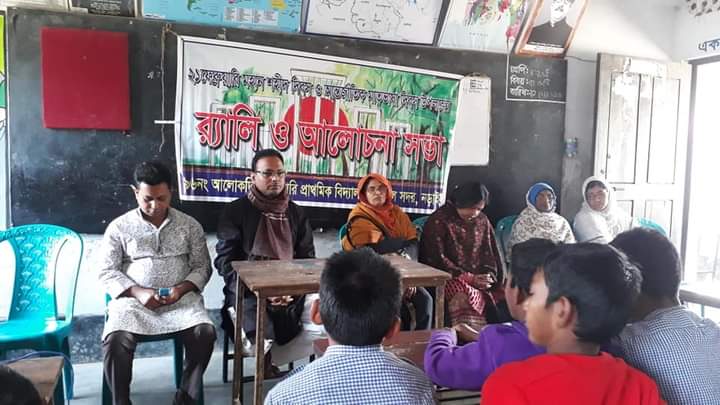 এসো দেখি।
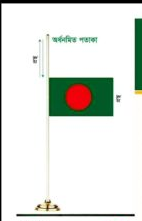 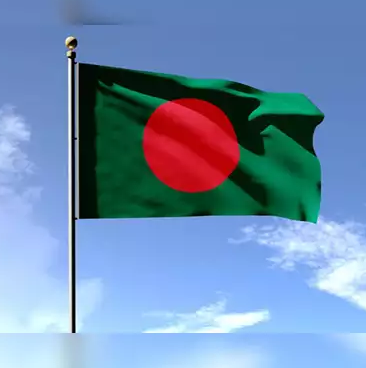 এসো দেখি।
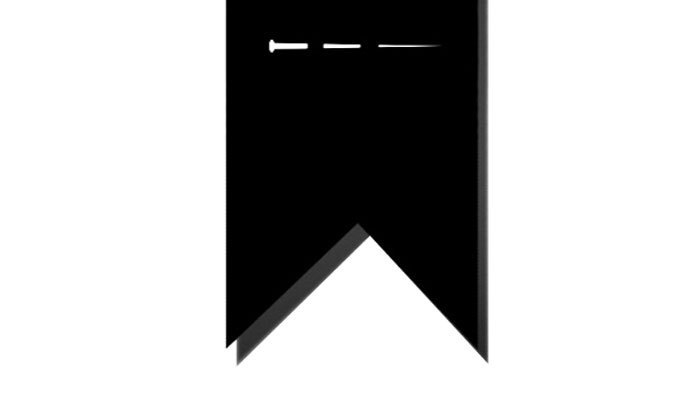 কালো ব্যাজ।
এসো ভিডিওটি দেখে নতুন কিছু শিখি।
https://www.youtube.com/watch?v=c7SQJ9FCwyA
আরও কিছু ছবি দেখি।
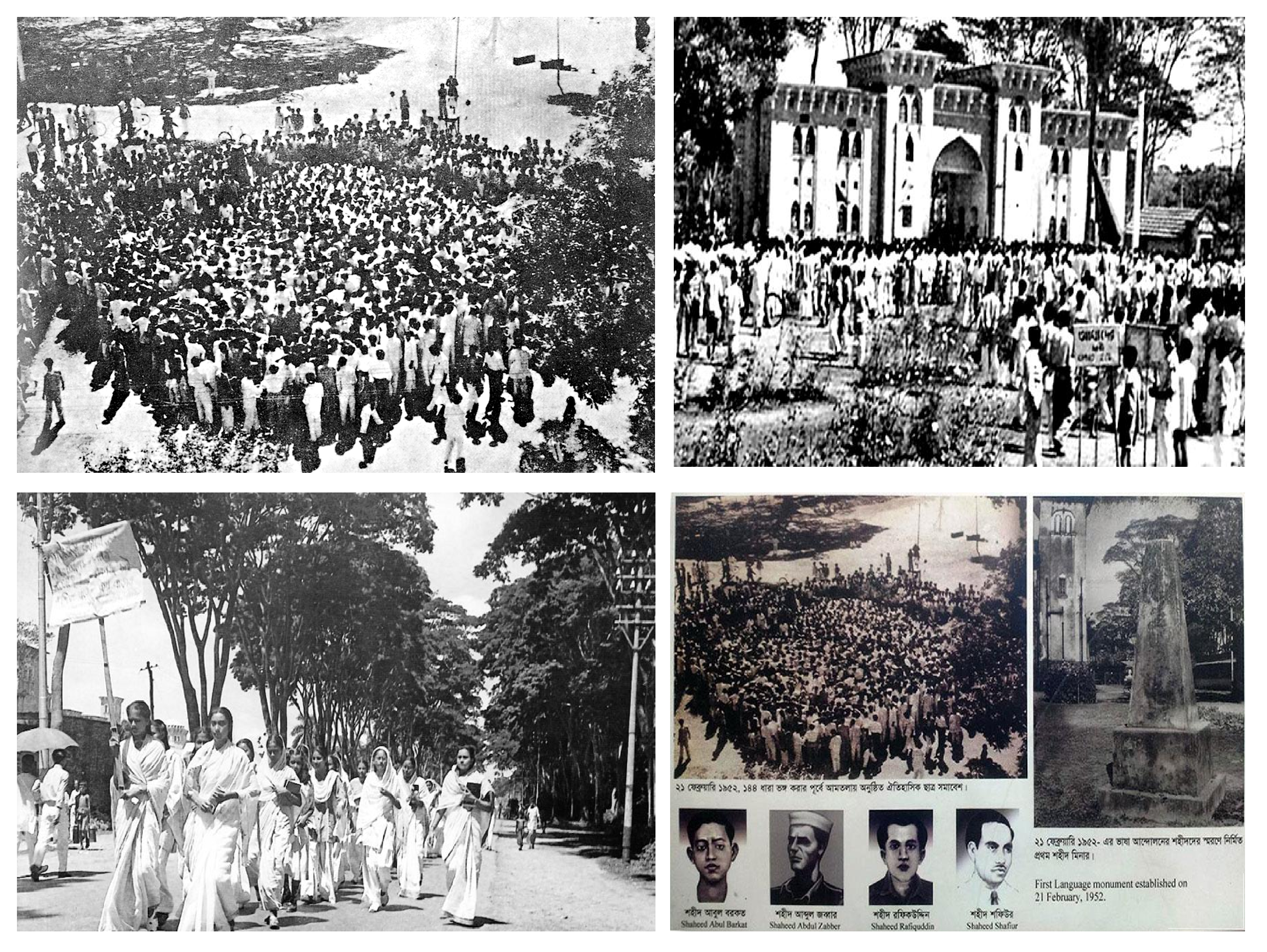 আরও কিছু ছবি দেখি।
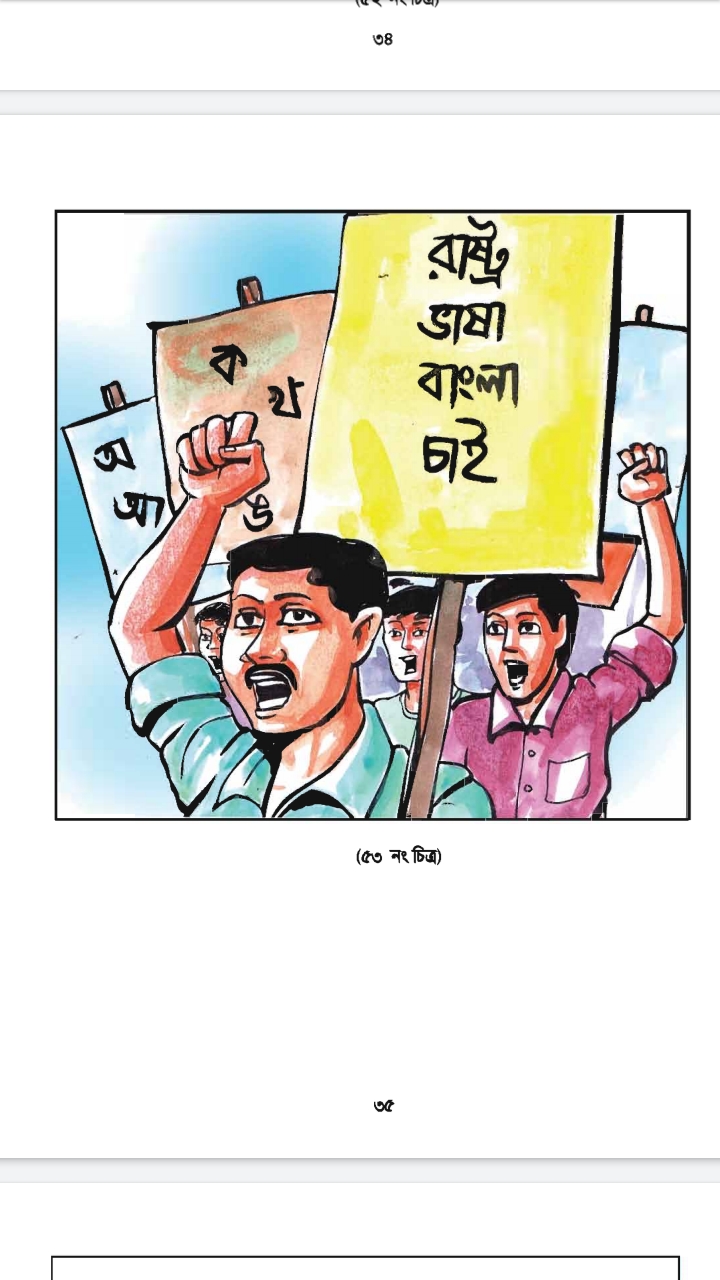 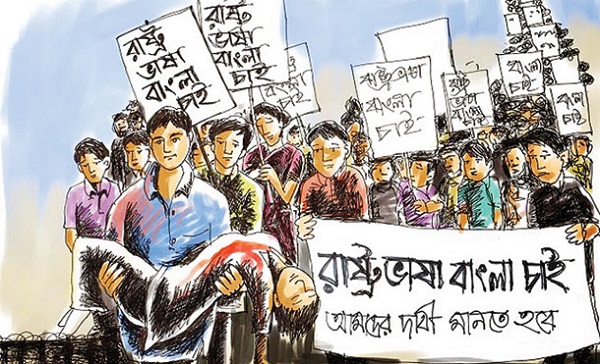 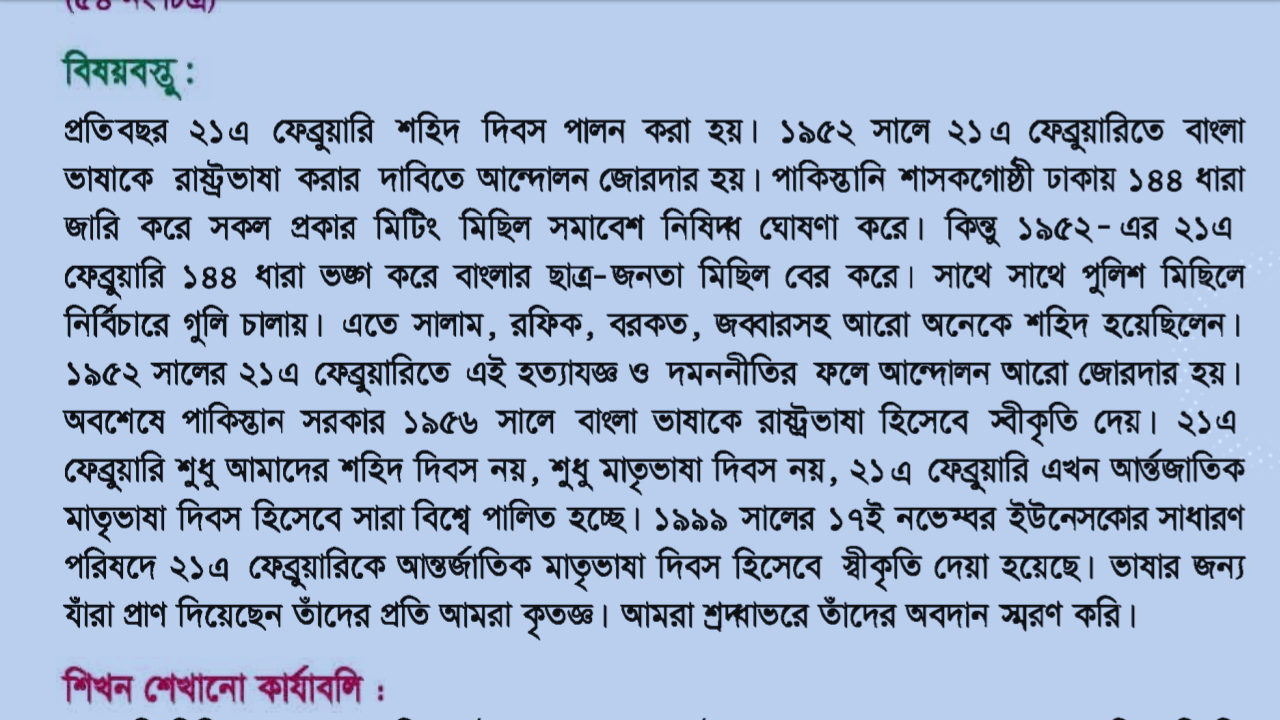 মনোযোগ দিয়ে ছবিটি দেখো।
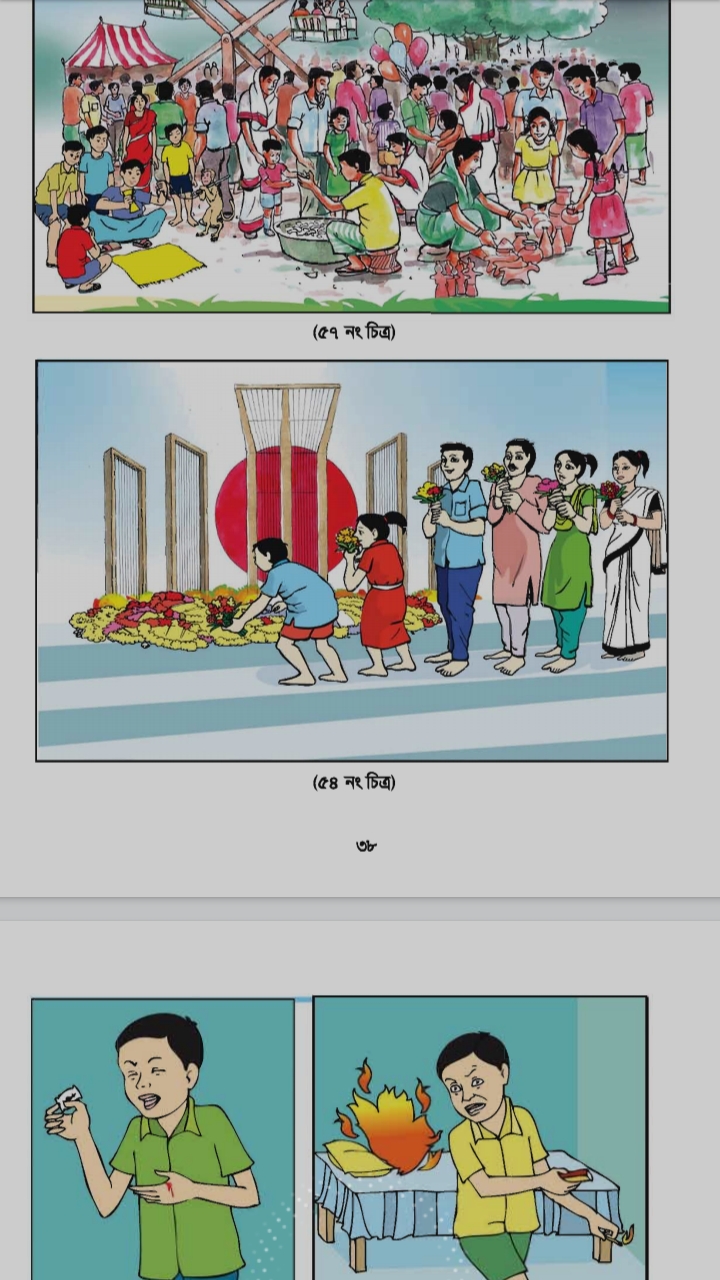 এবার বল......
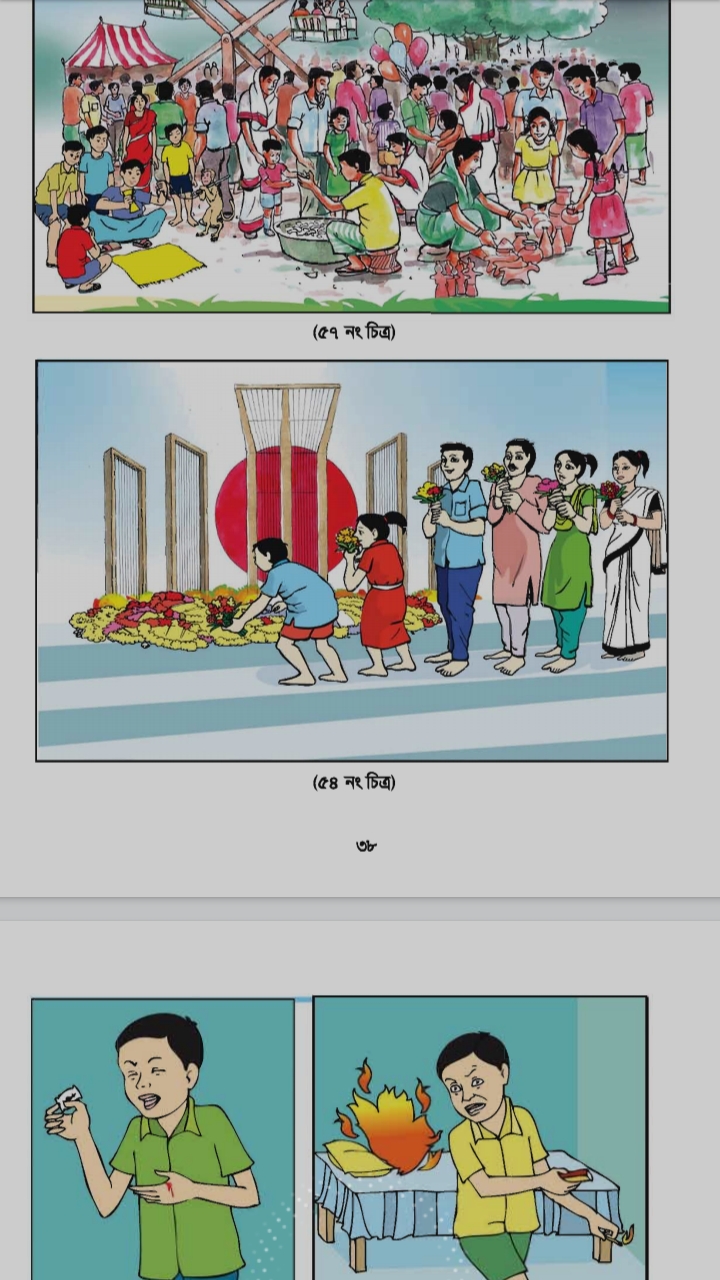 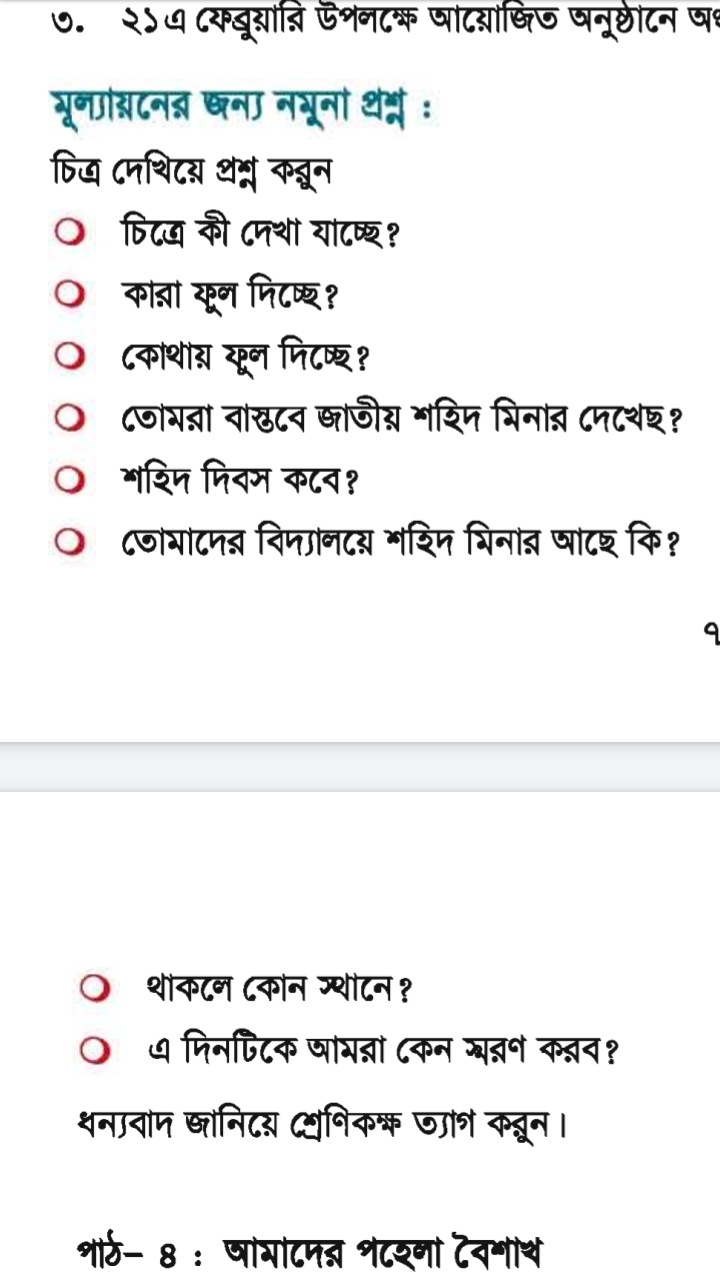 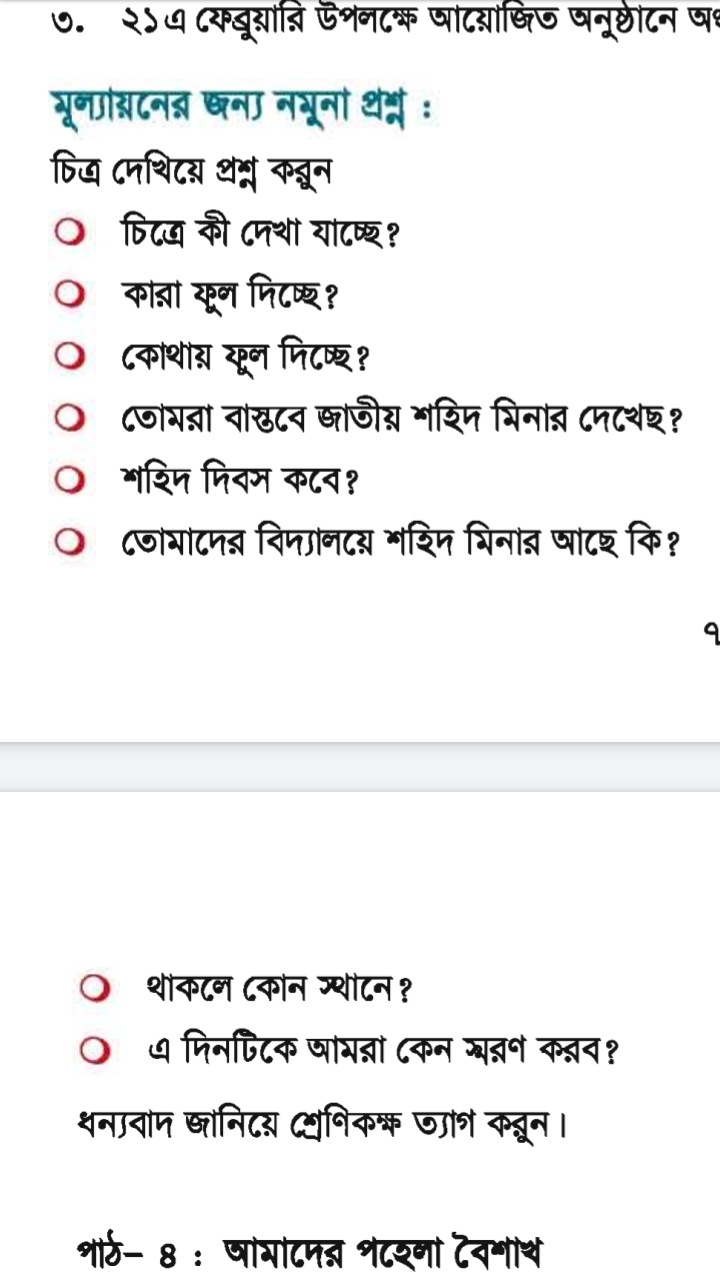 বাড়ির কাজ
সকলে বাড়িতে একটি শহিদ মিনারের ছবি আঁকবে।
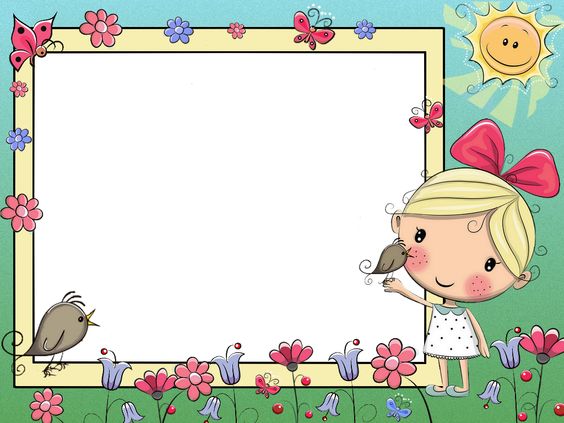 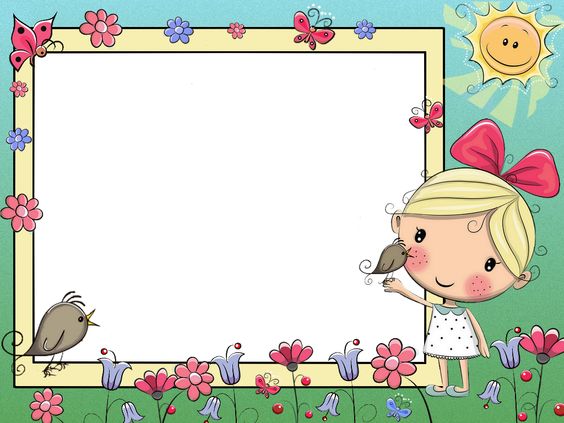 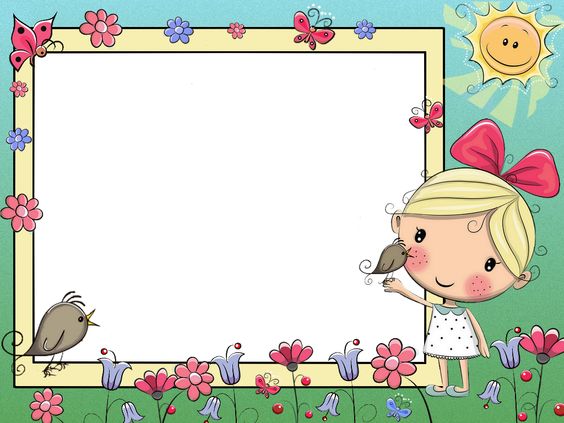 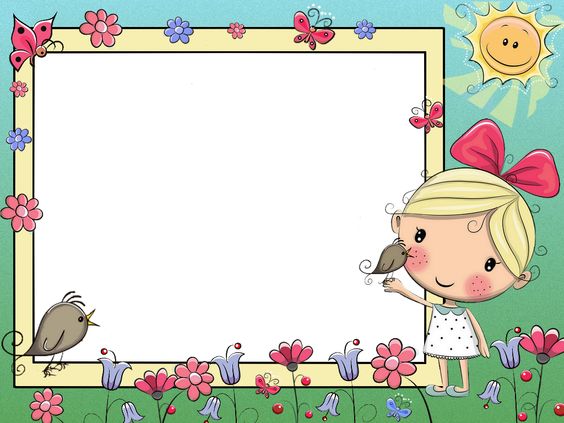 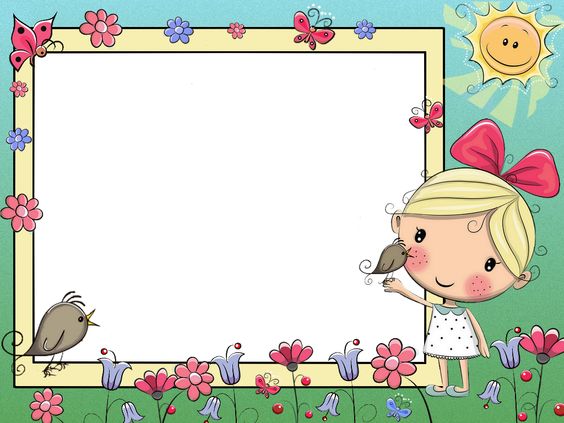 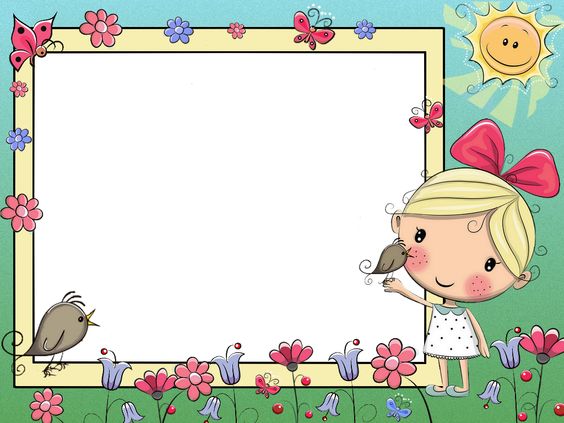 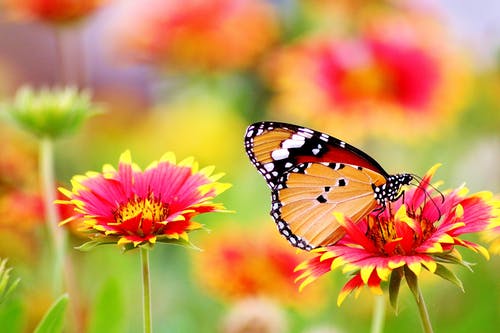 আজকের ক্লাস এখানেই শেষ করছি।
ধন্যবাদ